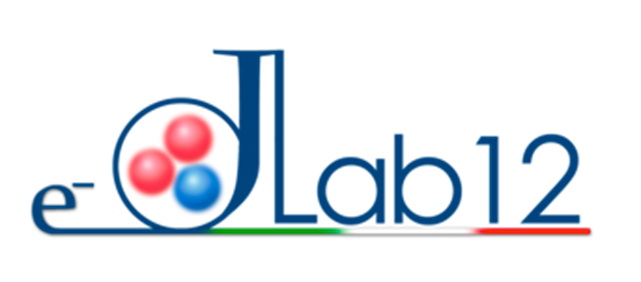 The Italian Collaboration at JLab
INFN @ JLab
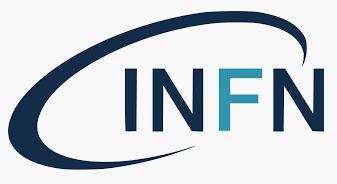 INFN presence since the beginning (1991)
Exp Users:           ~60 scientists,  including  ~15 students (PhD and post-doc)
Th  Support:       ~ 30 scientists, including ~ 10 students
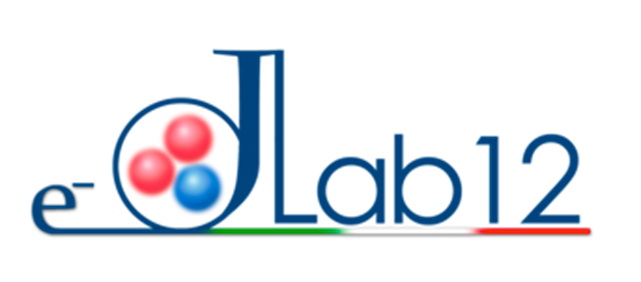 Spokespersonship:     > 20% of approved 12 GeV experiments

Responsibility roles:   Hardware, Analysis, Coordination
                                        P. Rossi                    Deputy Associate Director
                                        M. Battaglieri:       Hall-B Leader 
                                        R. De Vita:              Hall-B Software Responsible 
                                        M. Contalbrigo:     Chair CLAS deep-process working group
                                        M. De Napoli:        HPS Executive Committee member
                                        A. Celentano:         Chair of HPS Publications Committee

MoU:                                 Renovated in September 2017

PAC members:                 INFN members since 1991 
                                            now: A. Bacchetta  INFN-PV
 
External Funds:                CLASMED Italy MIUR priority project 
                                             STRONG-2020  EU JRA “3D nucleon”
                                             DeLightDMA  Italian grant  for “dark matter”  
                                             LiQuHaS  Italy-Poland exchange program
                                             Probes     EU staff exchange program
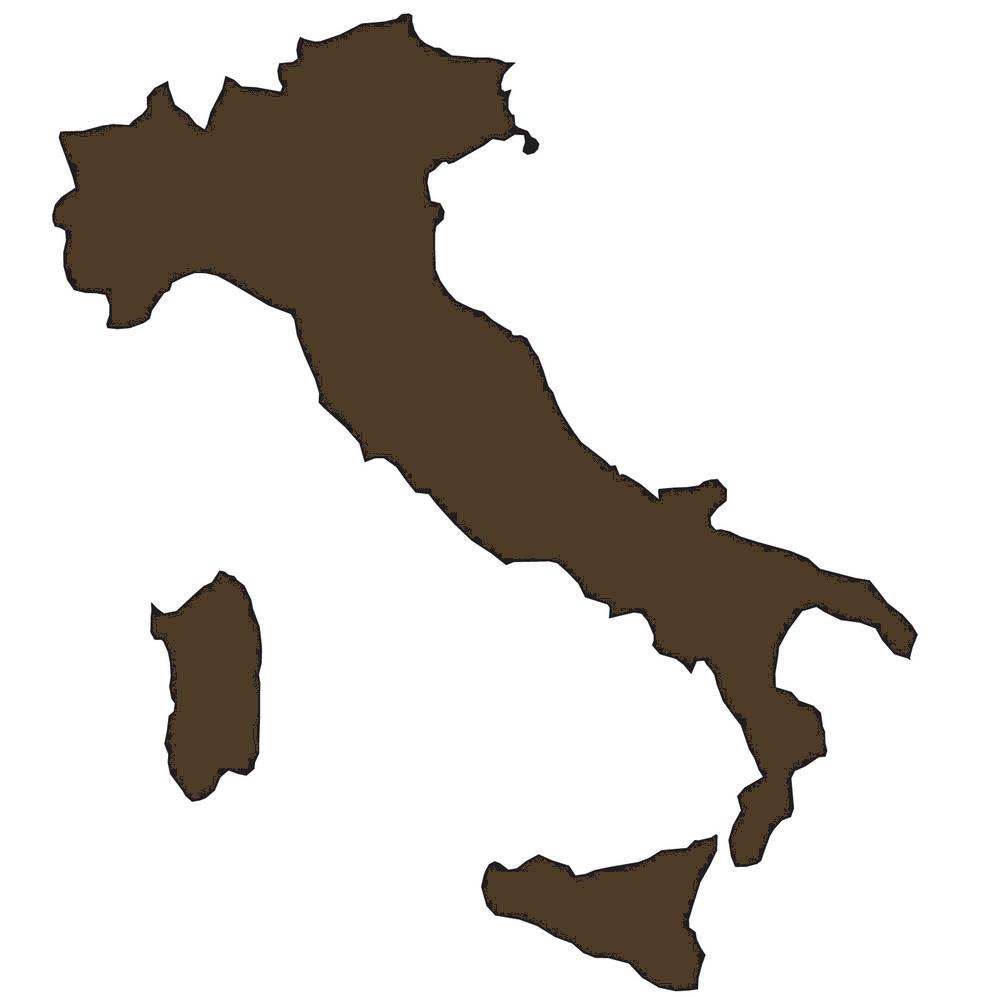 Experiment
Theory
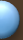 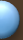 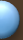 Nucleon 3D structure & dynamics

Spectroscopy and exotic states

Nuclear potentials and astrophysics

*    Light dark matter search
2
Hardware Projects
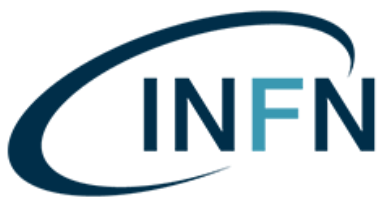 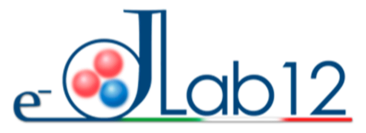 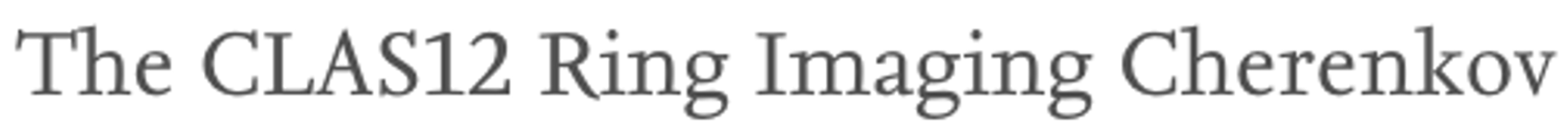 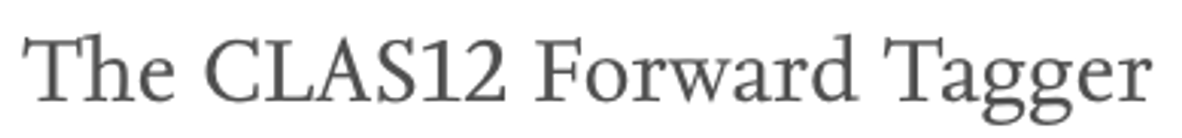 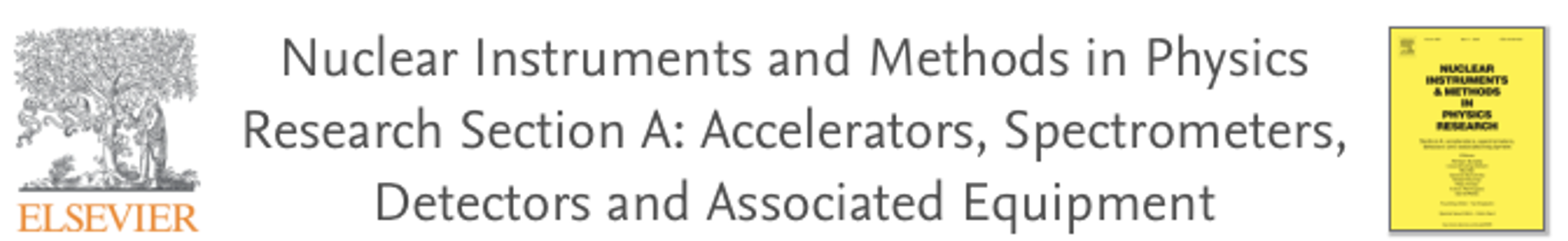 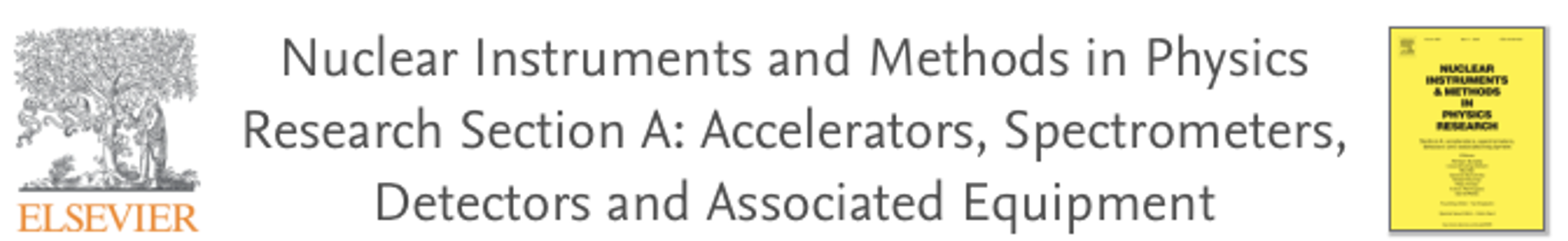 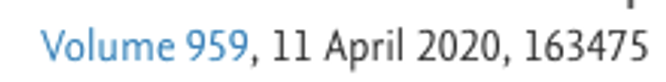 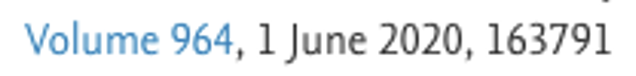 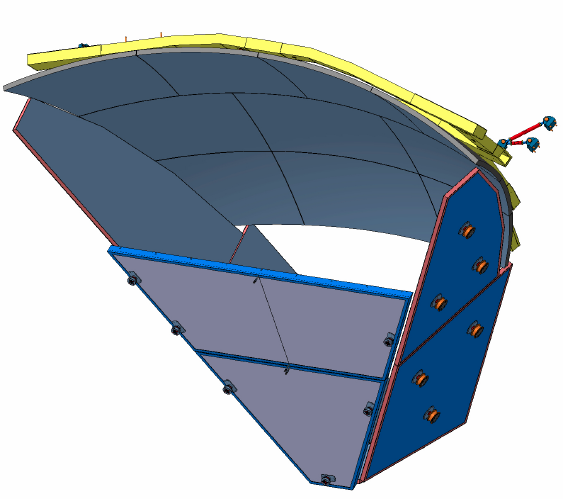 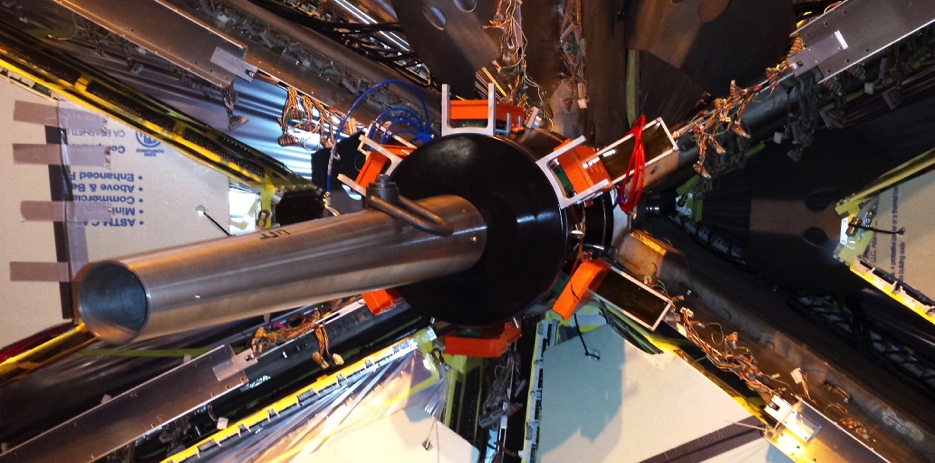 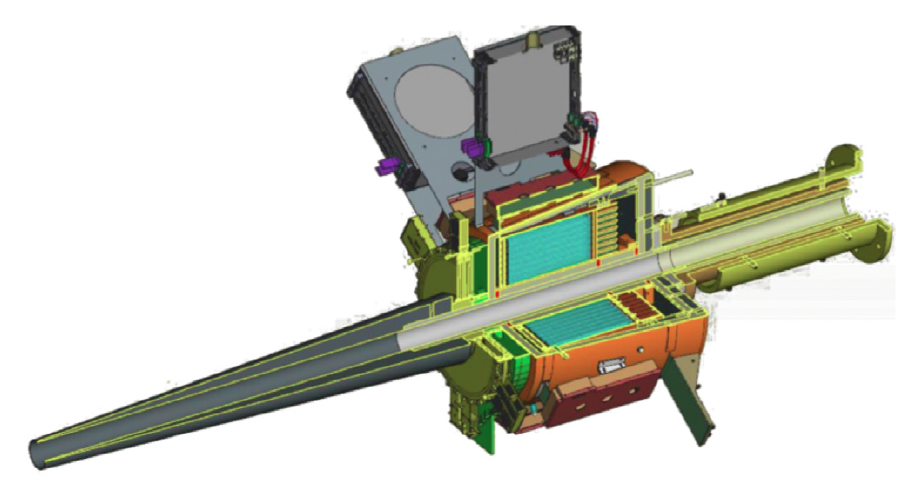 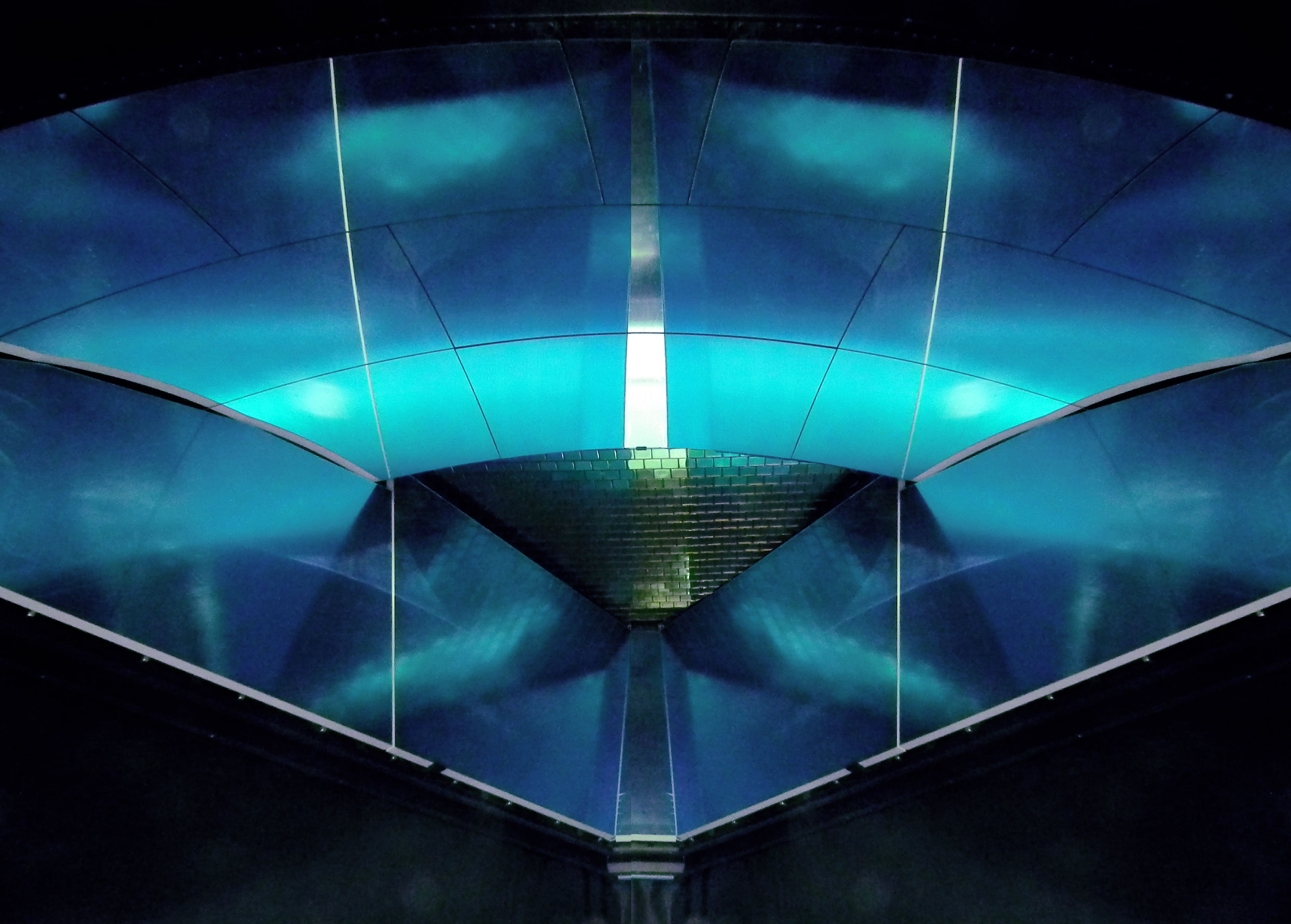 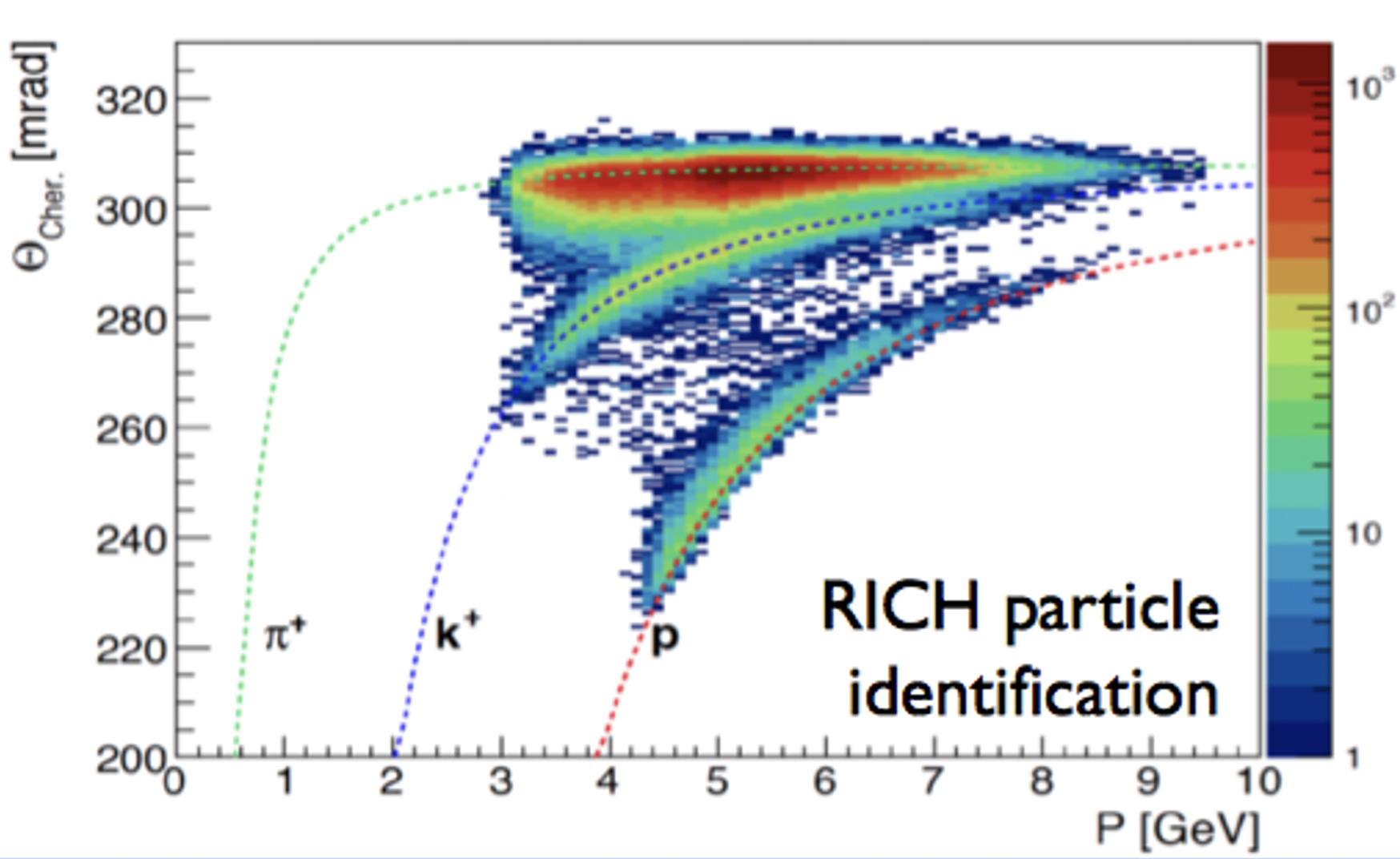 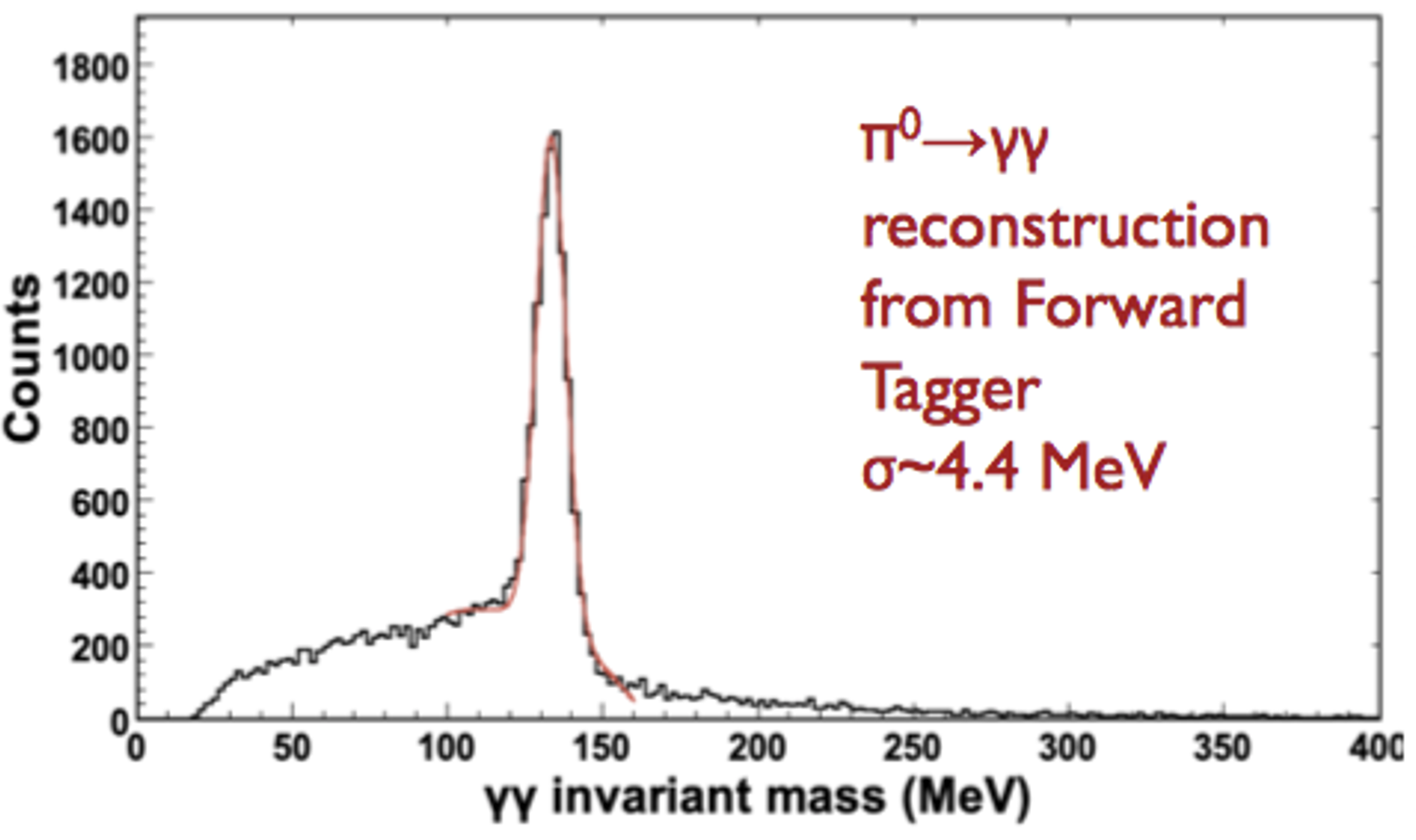 3
Main Hardware Contributions
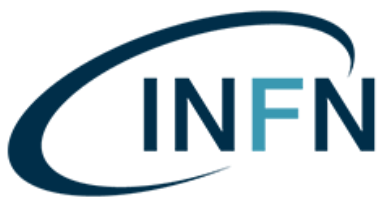 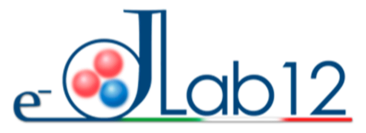 Light-Dark Matter Experiments
Super Big-Bite Experiment in Hall-A
Heavy-photon search (HPS) experiment
SBS Tracker GEM + SiD
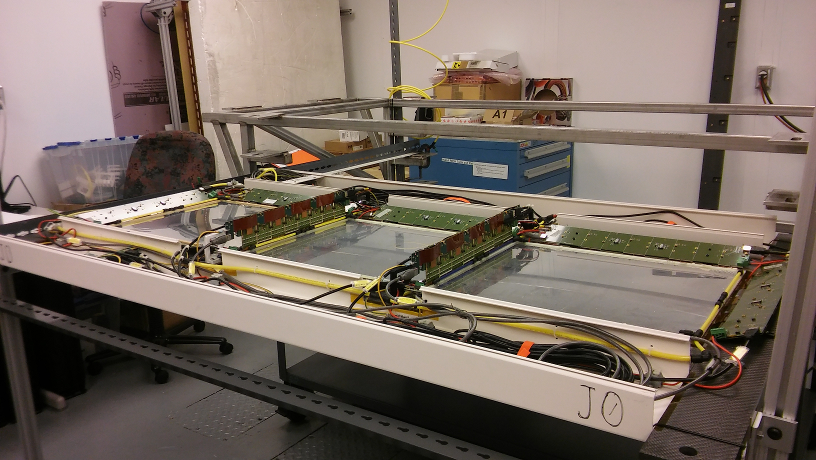 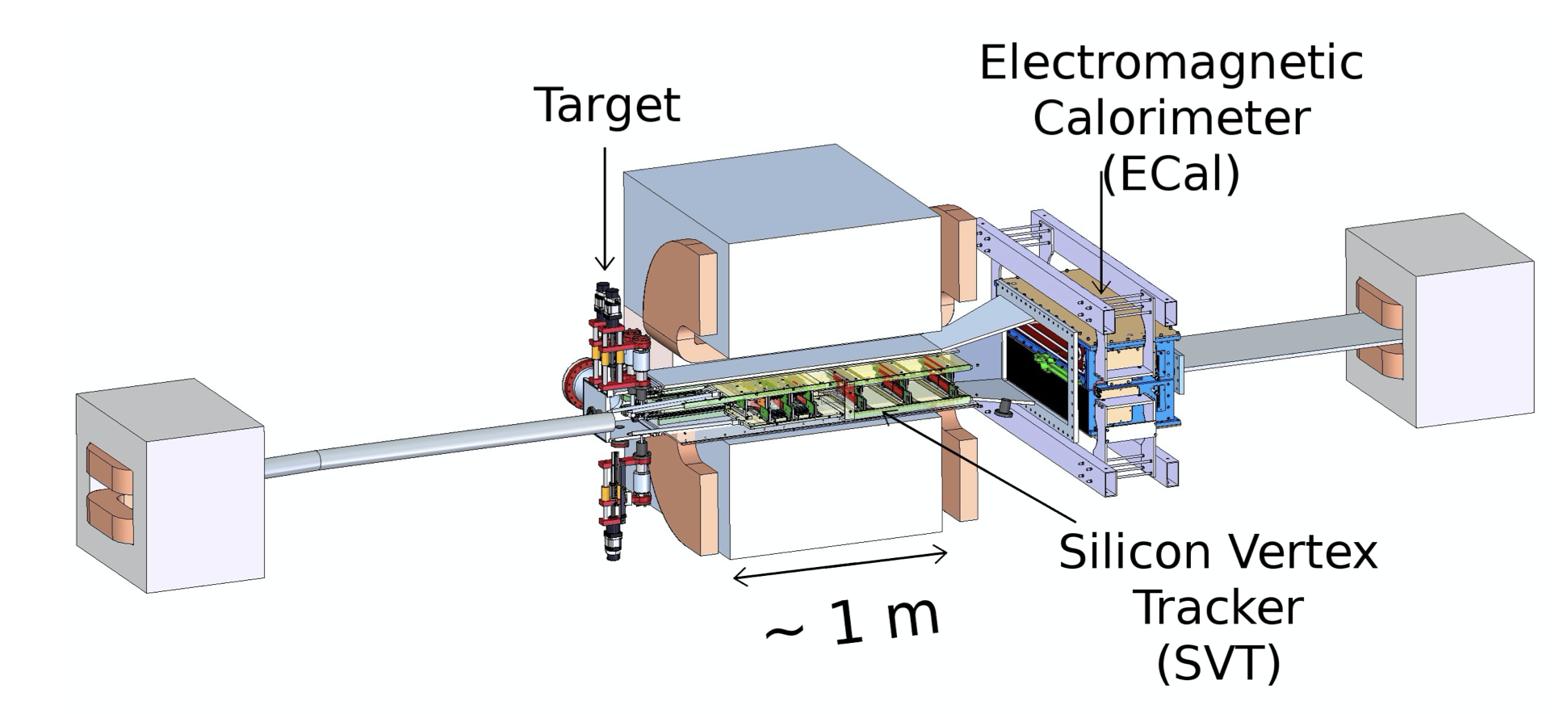 Beam-dump experiment (BDX)             
BDX-MINI successful run in 2020                     accepted by EPJC
SBS Hadronic Calorimeter
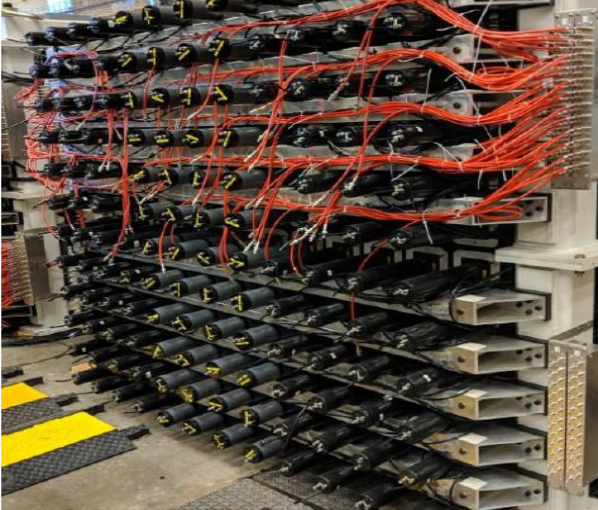 Loi for a full scale detector submitted for a NSF grant (13 M$)
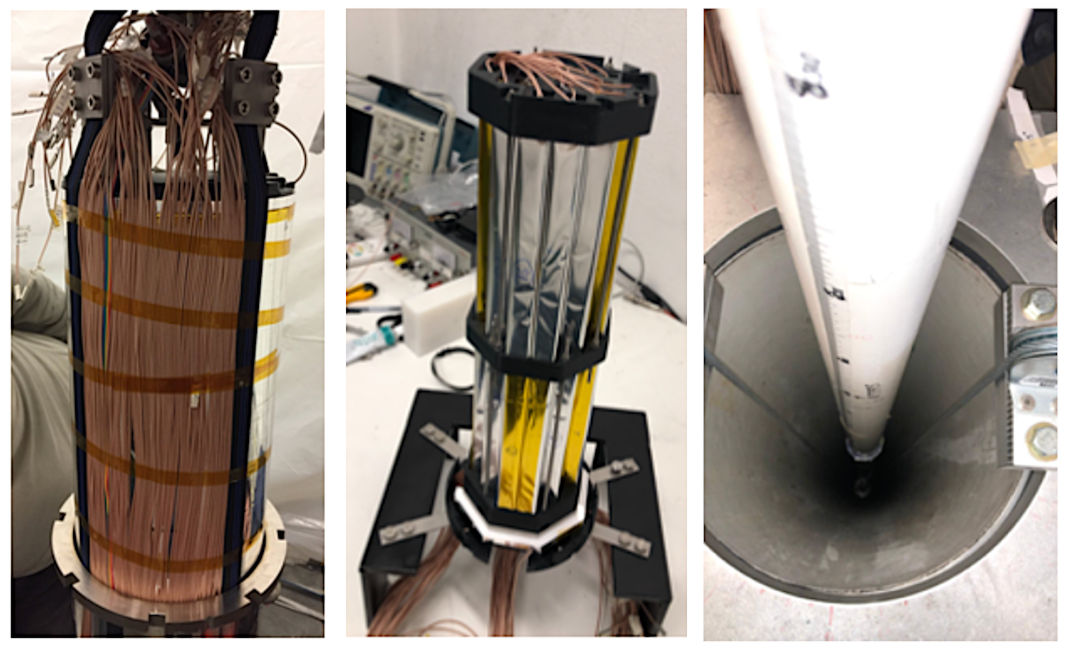 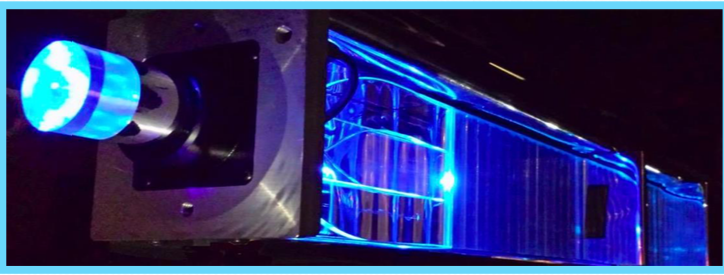 4
Recent Physics Highlights
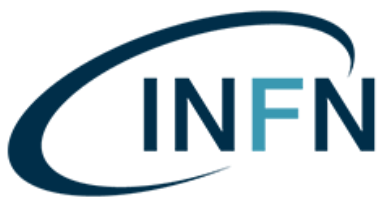 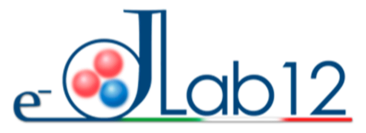 PREX-II Neutron skin and neutron
star EOS         presented at APS 20
First results from CLAS12:  beam-spin asymmetry for semi-inclusive 
pion production (ep e’p, ppX)                                 submitted to PRL
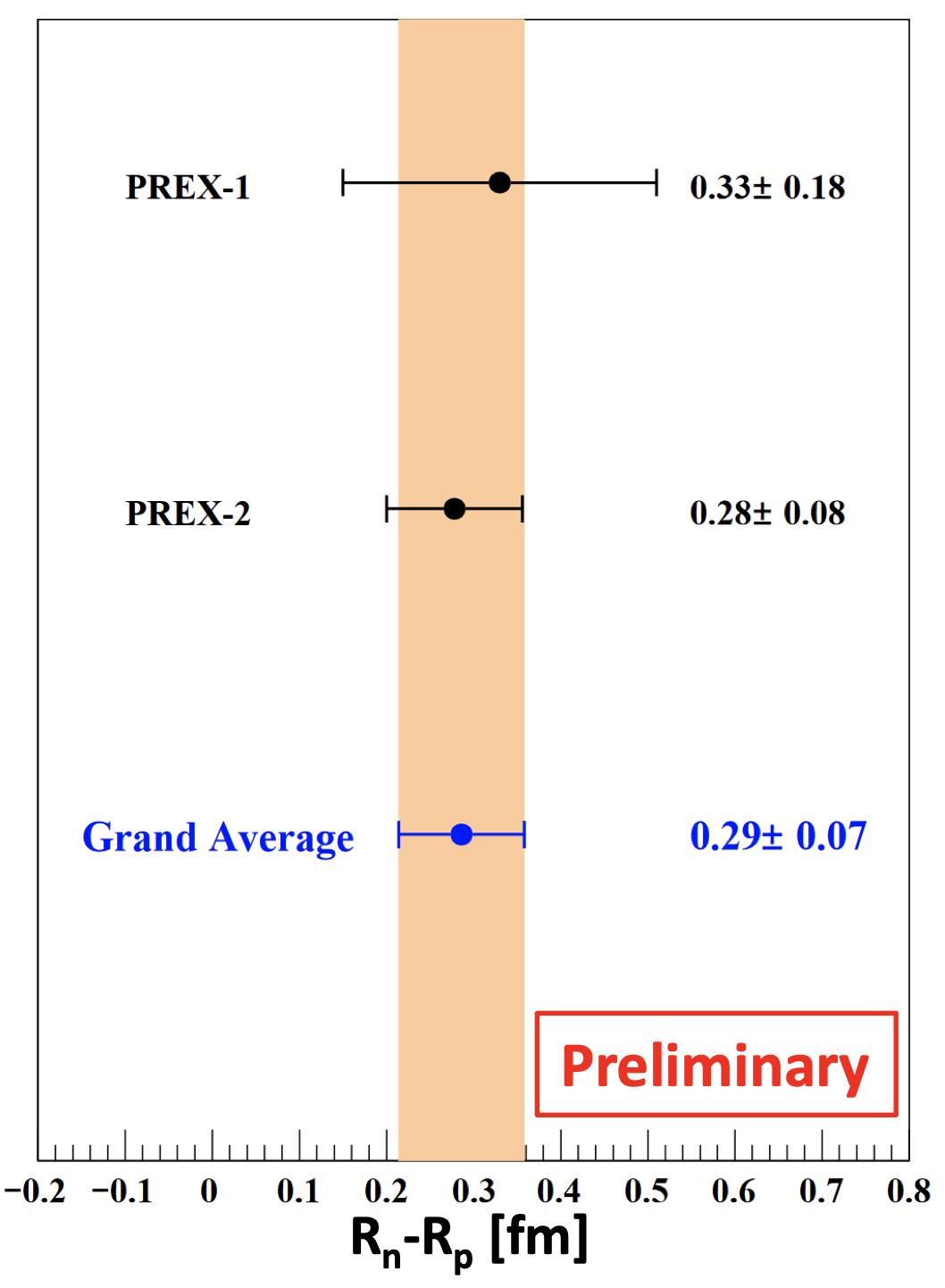 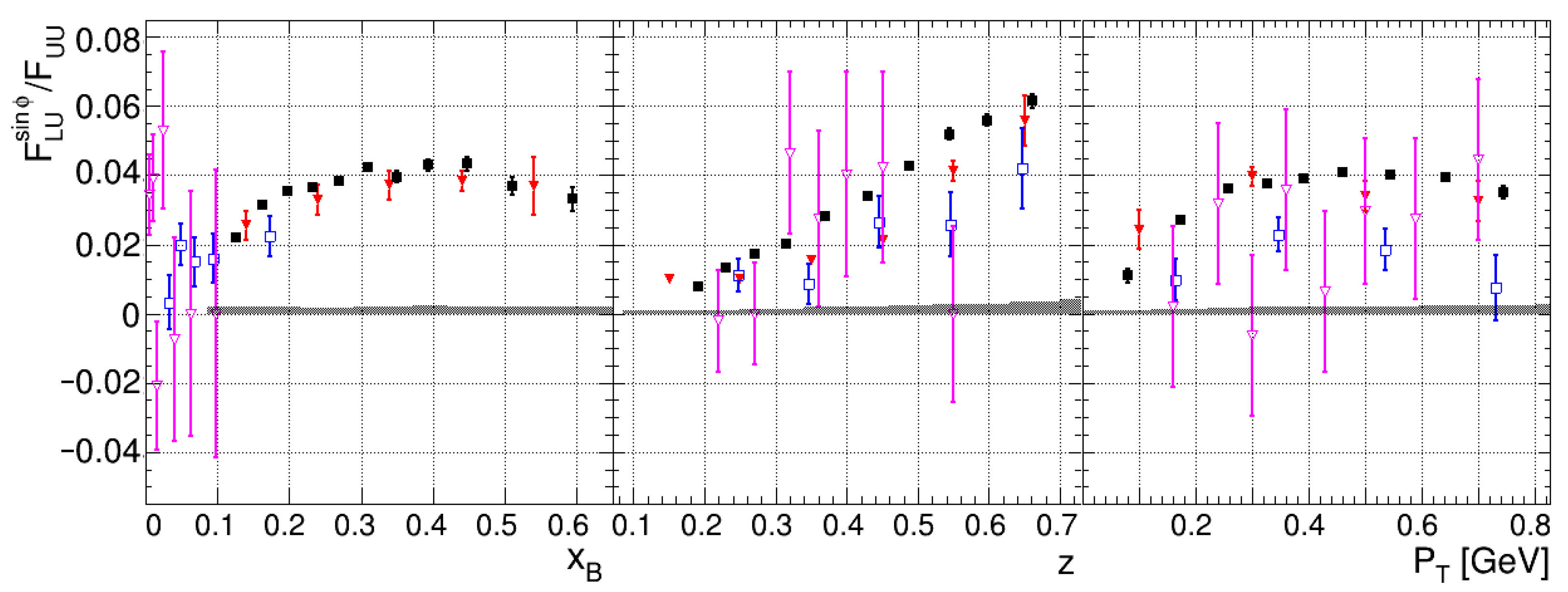 CLAS12
HERMES
COMPASS
CLAS
HPS pilot exclusion and projections
Phys. Rev. D 98 (2018) 9, 091101
CLAS meas. of proton spin strucutre at 
long Distances       accepted by Nature
Hall-A Deep-virtual Compton 
scattering on neutron (ene’ng)
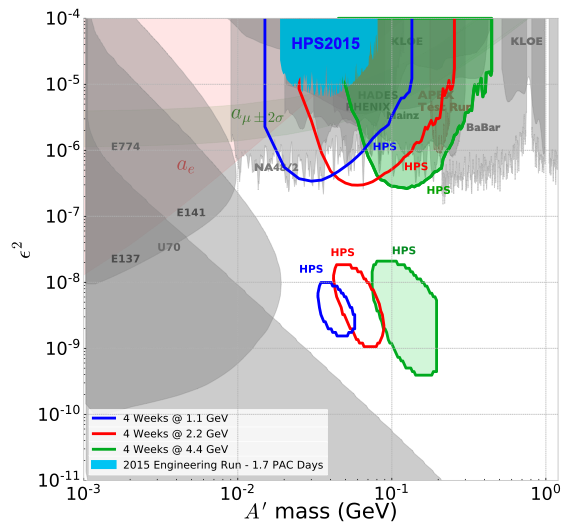 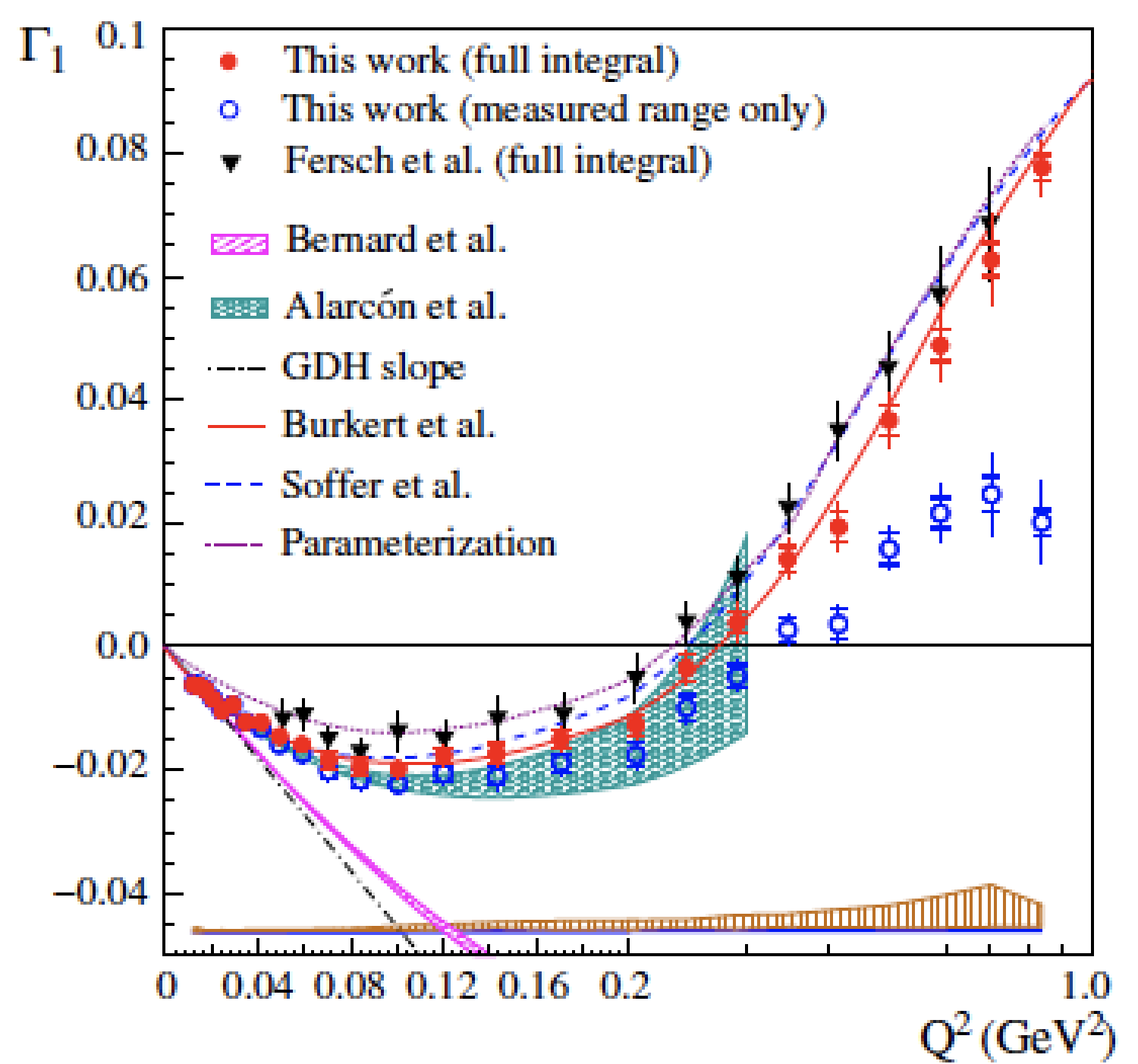 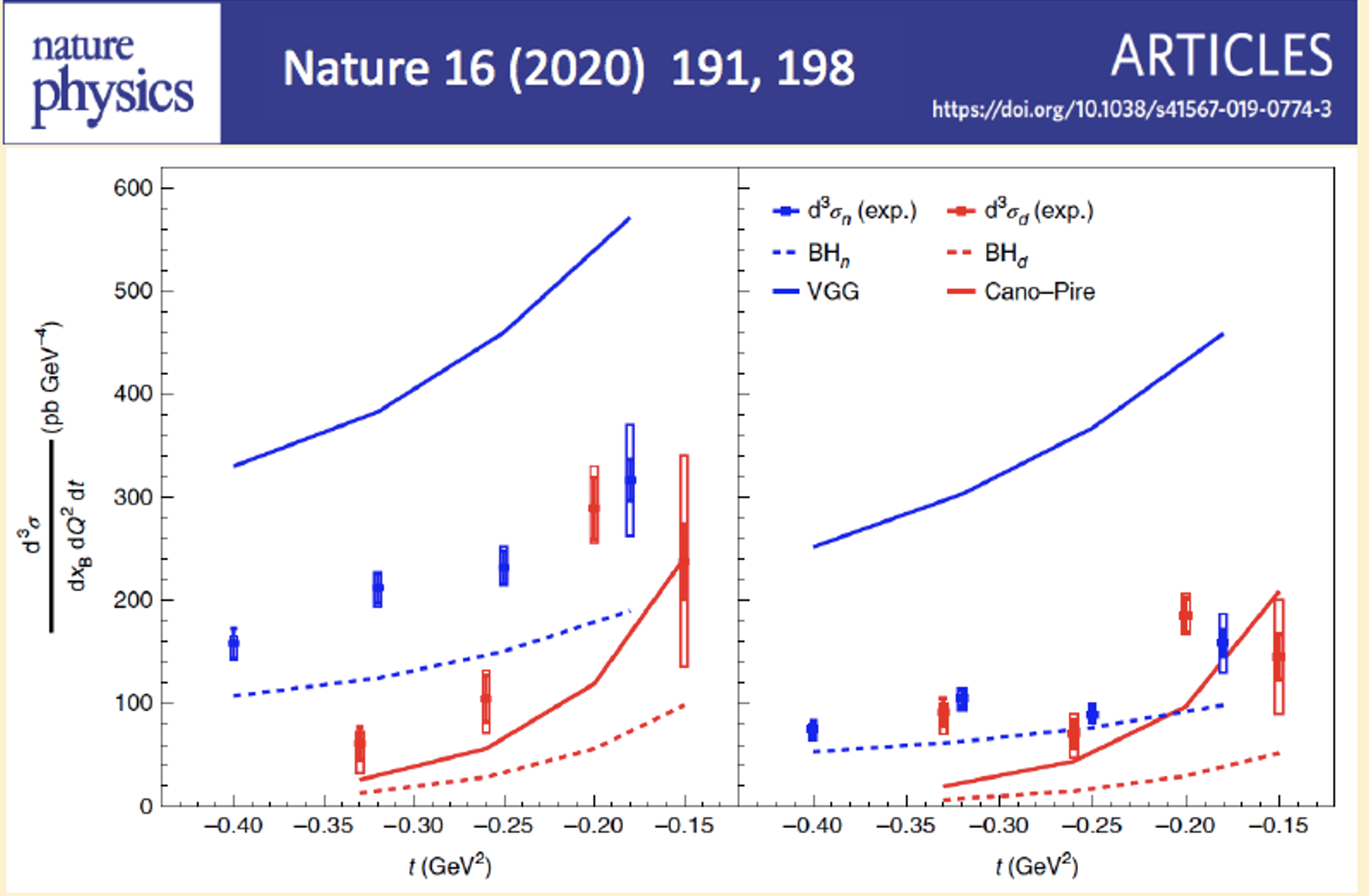 5